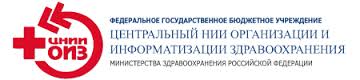 Формы федерального статистического наблюдения № 19, 31, 41, 54, №1-ДЕТИ (здрав).Е.М. Тюрина
ОТЧЕТНАЯ ФОРМА ФЕДЕРАЛЬНОГО СТАТИСТИЧЕСКОГО НАБЛЮДЕНИЯ № 19«Сведения о детях-инвалидах»
табл. 1000
1.    Контингенты детей-инвалидов
табл. 2000
2. Распределение детей – инвалидов по заболеванию, обусловившему возникновение инвалидности
Добавлена строка 6.1.1
2
ОТЧЕТНАЯ ФОРМА ФЕДЕРАЛЬНОГО СТАТИСТИЧЕСКОГО НАБЛЮДЕНИЯ № 31«Сведения о медицинской помощи детям и подросткам-школьникам»
табл. 2101 ≤ табл. 2300
Разница  количестве должна быть объяснима
3
ОТЧЕТНАЯ ФОРМА ФЕДЕРАЛЬНОГО СТАТИСТИЧЕСКОГО НАБЛЮДЕНИЯ № 31«Сведения о медицинской помощи детям и подросткам-школьникам»
Болезни эндокринной системы, расстройства питания и нарушения обмена веществ из них:
врожденный гипотиреоз, рахит, фенилкетонурия, адреногенитальный синдром, галактоземия, муковисцидоз.
Нозологии, выявленные впервые по форме 12, должны быть больше равны показанным в форме 31.
4
ОТЧЕТНАЯ ФОРМА ФЕДЕРАЛЬНОГО СТАТИСТИЧЕСКОГО НАБЛЮДЕНИЯ № 41«Сведения о доме ребенка»
Заполняются 2 разреза формы, если учреждения подобного рода отсутствуют - представляется 0 отчет.

Табл. 2100. Количество штатных и занятых ставок – представляется число, кратное 0,25.
Табл. 2120. Количество детей-инвалидов должно соответствовать форме 19 в случае несоответствия представляется объяснительная записка.
Табл. 2146. Представляется количество детей – только целые числа.
5
ОТЧЕТНАЯ ФОРМА ФЕДЕРАЛЬНОГО СТАТИСТИЧЕСКОГО НАБЛЮДЕНИЯ № 54«Отчет врача детского дома, школы-интерната о лечебно-профилактической помощи воспитанникам»
Заполняются 2 разреза формы, если учреждения подобного рода отсутствуют - представляется 0 отчет.

Табл. 2120. Количество штатных и занятых ставок – представляется число, кратное 0,25.
Табл. 2310. Количество детей-инвалидов должно соответствовать форме 19 в случае несоответствия представляется объяснительная записка.
6
ОТЧЕТНАЯ ФОРМА ФЕДЕРАЛЬНОГО СТАТИСТИЧЕСКОГО НАБЛЮДЕНИЯ № 1-ДЕТИ (здрав)«Сведения о численности беспризорных и безнадзорных несовершеннолетних, помещенных в лечебно-профилактические учреждения»
Заполняется на основании форм №312/у («Статистическая карта…») и №001/у («Журнал учета приема больных и отказов в госпитализации»).
Численность детей в табл. 1000 стр. 01 гр. 3, табл. 2000 стр. 29 гр.3, табл. 3000 стр. 39 гр.3должна быть ОДИНАКОВОЙ.
Распределение по возрастным группам в табл. 3000 должно соответствовать аналогичному в табл. 1000
Табл. 2000 сумма строк с 31 по 38 (гр.3) должна быть равна стр. 29 (гр. 3)
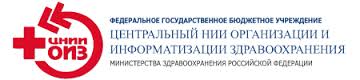 7
Тюрина Елена Михайловнаf19stat@yandex.ru
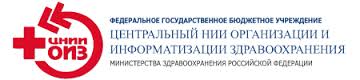 8
БЛАГОДАРЮ ЗА ВНИМАНИЕ
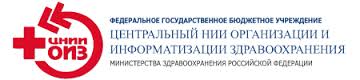 9